Agenda
Welcome & Introductions 	
 What is a Midterm?
 How do I get organized?
 Studying for Midterms & General Tips
 How do I study for……
    Math, U.S. History, English, Science, Lifetime Fitness, Health, and World Language?
Course registration for next year
Student & Parent Midterm Mastery Night
Centennial HS
MID TERM REVIEW & 
COURSE SCHEDULING
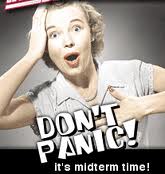 What is a midterm?
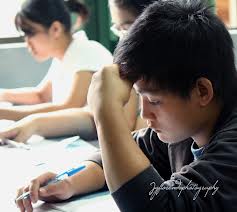 A test that covers
material from the 
beginning of the 
year to the present.
How will my midterm impact my overall grade?
Year-Long Course = 10% of the final grade

Semester Course (Health, Lifetime Fitness) = 20% of the final grade

Midterms DO NOT count towards eligibility  for extra curricular activities
Schedule of Midterms
Monday, January 23	  	Full Day		Exam 1	
Tuesday, January 24		Half Day		Exam 2 & 3 
Wednesday, January 25		Half Day		Exam 4A & 4B
Thursday, January 26		Half Day		Exam 5 & 6
 						 
Tuesday-Thursday: Schools close 3 hours early.  
No extra curricular activities, except 1-½ hour conditioning practices which may begin at 2:45 p.m.
Midterm Review/Support
Extra Review with Teachers
 Tuesday – Thursday, Jan. 17th – 19th
			2:15pm – 3:15pm

**Reserve seats for the Activity Bus using Sign-Up Genius (the Sign-Up Genius link is available on the CHS website)
Additional Support
Eagles Soar Homework Club
 Tuesdays (starting January 31st)
			2:15pm – 3:30pm

**By Invitation Only
**Reserve seats for the Activity Bus using Sign-Up Genius (the Sign-Up Genius link is available on the CHS website)
Studying for MidtermsSome General Tips
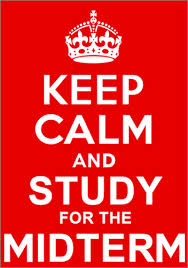 Are there strategies to help me prepare for my midterms?
Eat breakfast and drink water!!!!
Ask Questions
Get Organized
Lots of Review
Exercise
Study in Groups
Recommended Strategies
1) Using your teacher’s review sheet as a guide, organize your notes first. This process is part of reviewing because it will refresh your memory as to what you covered in class.
ALL teachers’ review sheets are available in one place online. 
Go to the school website: http://chs.hcpss.org
Click on the tab “Academics”
Then, choose “Academic Resources”
Students must use their HCPSS usernames to access the files
Parents cannot access these files without their student! Student must sign in to their school active directory
Recommended Strategies
2) As you organize, pay attention to what you remember well versus what you don’t understand.  

3) Annotate your review sheet to highlight what you don’t understand. This will help you focus on the areas that you need to study first.	

4) Now is the time to check with your teacher or another reliable student in the class if you don’t understand something. Don’t wait until the night before! This can cause unnecessary panic.
Recommended Strategies
5) Study from old quizzes and tests.

6) Redo key homework assignments.

7) Teach someone else what you know!  Teaching is one of the best ways to evaluate how much you know.
Recommended Strategies
Use multiple intelligences

Study aloud.
Study with a partner.
Write things down on note cards. 
Draw pictures to help you remember.
Divide material into small chunks
Study only 20 minutes at one sitting.
	Take frequent breaks.	
	Study often – start tonight!
	
	Cramming – studying a few hours before the test or the night before – has been proven to be very ineffective.
BREAKS BETWEEN MIDTERM EXAMS FOR ALL STUDENTS
We will have Eagle Time during the breaks between classes. Students should use this unstructured time for last-minute review or relaxation.
Honor Societies Tutors!!!
National HS
Math NHS
Science NHS
English NHS
History NHS
National Technical HS

IF YOU NEED A TUTOR, SEE YOUR COUNSELOR
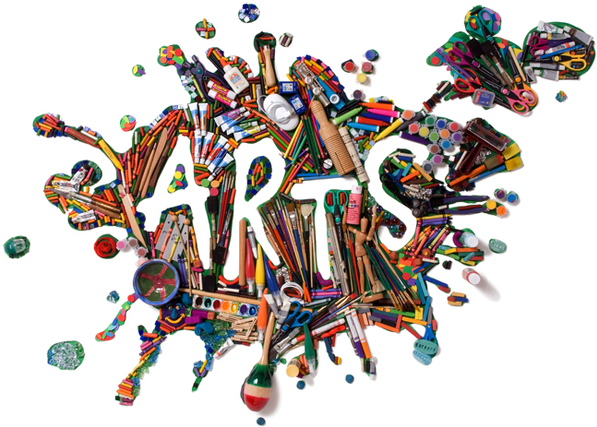 Fine Arts
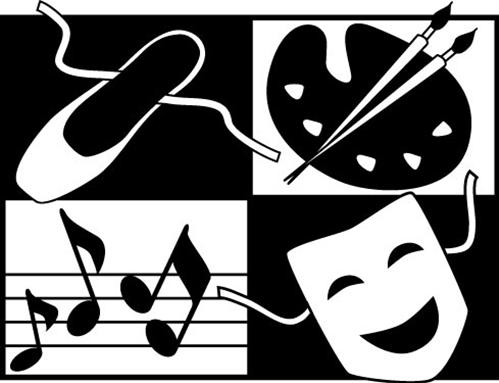 Study Materialsfor Fine Arts
*Most mid-term exams are performance-based.
-Students have been preparing for exams in class.
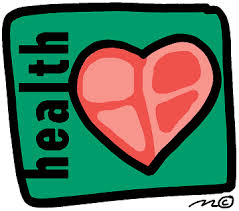 Lifetime FitnessandHealth
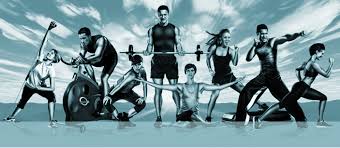 Study Materialsfor Lifetime Fitness
*Final Exam Study Guide
-Located on Canvas
* Review all chapter worksheets
* Book is available online, through Canvas
Study Materialsfor Health
*Final Exam Study Guide
Located on Canvas
Distributed to students this week

*Review Classroom Assignments
Vocabulary terms, Notes, Class Activities,
    Tests, quizzes, and projects.
Notebooks were kept in the room all semester and can be taken home at any time to study.
Formats
Health Education Final Assessment
	* about 100 Selected Response

Lifetime Fitness Final Exam
   * about 75 Selected Response
Mathematics Assessments
Laying the groundwork for success in your mathematics classes.
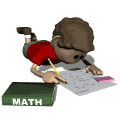 What makes math different?
Specific tools or aides are often needed for successful completion of tasks.
Graphing calculator (TI-83 or TI-84)
Compass & straightedge (Geometry)
Practice is essential for skill mastery!
Who is assessed?
All math courses!
These courses have a higher concentration of freshman students
		Algebra I
		Geometry GT
		Algebra II GT
After School Review Sessions
Students should check with their teacher
to find out 
date
and 
place
of review sessions.
Math Midterms
Exams consists of:
Multiple Choice 
Short Answers
Word Problems

STUDY TIPS:
Go over review sheets, class notes, quizzes and past exams.
Possible Resources?
Review packets will be obtained from your teacher.
Review your course syllabus.
Review previous quizzes, chapter/unit tests.
Download the course’s essential curriculumwww.hcpss.org/math/essential.curriculum/essential.curriculum.html
Daily National Math Honor Society Tutoring
Math Department Requests…
Parents, take an active role in your child’s learning.
Materials, Materials, Materials!
All students should have their own graphing calculator.
Geometry students should own their own compass and straightedge.
Practice, Practice, Practice!
Ask for help!!!
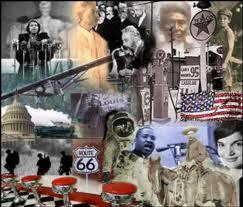 UNITED STATES HISTORY 
MIDTERM
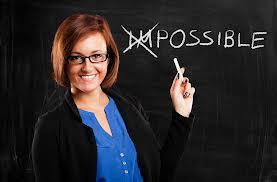 Dr. Warren, Ms. Landi, 
Ms. Borowski, Mr. Ahearn 
Mr. Drechsler, & Mr. Tieperman
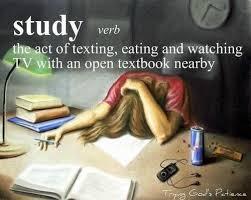 Remember:
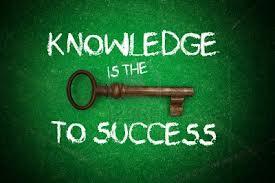 STUDY GUIDES
Each U.S. History teacher will either give a review sheet to students or it will be posted in their Canvas Course.
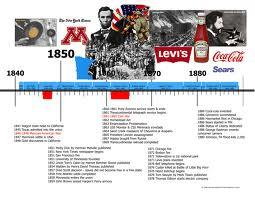 ADDITIONAL HELP
Students are expected to attend the afterschool midterm review session if they need additional help studying for midterm.

Students should bring completed midterm review sheets to afterschool review session. 
Teachers will answer questions regarding accuracy and offer clarification on any confusing topics.
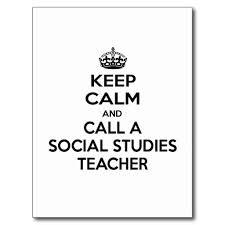 MID TERM FORMAT:
multiple choice questions 
1 essay question
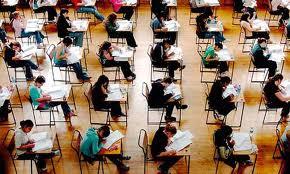 The next two slides are sample questions.
The Homestead Act was important in the growth of the West because it…
A. set aside reservations for Native American Indians. 

B. created the Department of Agriculture to aid farmers. 

C. encouraged settlement of the Great Plains. 

D. provided land to build a canal system.
During the 19th century, what was the major reason that an increasing number of states established public schools and passed compulsory education laws?
A. Reformers argued that an educated, literate    population was necessary for a successful democracy. 

B. The Supreme Court required the states to do so. 

C. Most jobs required a high school diploma. 

D.  The United States had begun a massive program of technical training to enhance its international economic position.
English Department
Ms. Jacobsen, Ms. Mancini,
Mr. Sharbaugh, &  Mr. Wheeler
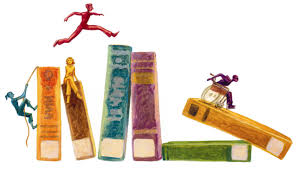 English Midterm Exam
Outlines and review sheets for the exam will be distributed in class and are available on CHS’s webpage.
Material will be reviewed in class.
Types of Questions
Types of questions on the Midterm Exam for 9th grade students:

Selected Responses (multiple choice)—based on reading passages, vocabulary, grammar, and writing skills

Constructed Response—an additional essay or short answer in response to literature and/or topics learned in class
What should students study?
Literary terminology (direct and indirect  characterization, theme, point of view, etc.)
Literary Devices (simile, metaphor, personification, etc.)
Vocabulary (from Sadlier-Oxford books or other lists that have been provided)
Grammar and writing skills
Research Process (if already completed in class)
How Do I Study?
Literature
Do NOT re-read novels; skim chapter notes, reviewing characters, setting, central conflict, etc.

Review study guides, activities, worksheets, and questions related to the reading. Be sure to think beyond the literal story and consider author’s message, and how he/she communicates that message.
How Do I Study?
Vocabulary
Check individual teacher review sheets for specifics on which words you need to know
Make flashcards or use Quizlet
Divide into chunks; review 5-10 words at a time
How Do I Study?
Grammar & Writing Skills
Review worksheets, class notes, and
activities.

For more practice, visit 
   		www.owl.purdue.edu
Midterm exams
for
World Languages
What will the exams cover?
In short, everything studied this year, focusing specifically on material covered in Semester 1 (Marking Periods 1 and 2).  
Grammar, vocabulary and culture 
Stand-alone and integrated
Listening, Reading,Writing
How should I review?
Each teacher will spend time in class with formal review.
Make flashcards to review vocabulary / thematic concepts.
Utilize all your old quizzes and notes.  Organize, retake, correct them.
Ask questions in class.
Practice online.  Every text has practice activities online.  If you are missing vocabulary or grammar information, it can usually be found online.  
It is important for you to ask as many questions as necessary to be prepared at home to study!
What is it going to look like?
Expect to be formally assessed on the exam in reading, listening and writing.

Primarily objective format-- SCANTRON forms
What will the CHINESE  midterm exam look like?
Review sheet will distribute to students prior to winter break: 
Oral portion of the exam will be conducted on Thursday and Friday.
The writing portion of the exam will be Multiple Choice, Fill-in-the Blank and short essay. Unit 1 lesson 1-4 and Unit 2 lesson 1-2 will be covered.
What will the FRENCH 1 midterm exam look like?
Exam format: multiple choice, fill in the blank and BCR

Lessons 1 through 3 from Bien Dit will be covered on the exam.
What will the French 2 and 
French 2H midterm look like?
*It will consist of multiple choice items, short answer and a writing portion for honors students.
*It will cover Chapitres 1-4 from Bien Dit.
*All topics can be found on the CHS website and Mr. Doff and Mrs. Doff will be available for after school review sessions as well.
What is the GERMAN midterm exam going to look like?
Exam format: multiple choice, fill in the blank and BCR

Chapters 1A, 1B, 2A and 2B from Mosaik 1 will be covered on the exam.
What is the SPANISH midterm exam going to look like?
Exam format – SCANTRON

Chapters PE-2A will be on the exam
Spanish 2/2H Midterms
Mr. Doff (Room 102)

Mrs. Grimes (Room 103)

Mrs. Jordan (Room 104)

All Spanish 2/2H teachers will hold after-school review.
Spanish 2/2H Midterms
Midterm examinations are created in-house and all instructors of the same level collaborate to create the exam.
Midterm examinations are created to challenge students for the maximum exam time AND to assure formal assessment of all topics covered during Semester 1.
Please contact your child’s Spanish teacher for any additional extra-help sessions.
Spanish 2/2H Midterms
Exams are composed of:
• selected-response questions
• BCR (brief constructed response prompt)
Students may effectively prepare by:
• working with a study partner
• consulting on-line resources
• coming after school for extra help
• reviewing old quizzes, tests and assignments
Resources
Check your teacher’s website
http://french.about.com
http://studyspanish.com 
http://www.flashcardexchange.com
http://www.conjuguemos.com
http://www.classzone.com/french.cfm
www.PHSchool.com   (this is a spanish textbook site)
Science   Mid-term    Info
Earth & Space
Earth & Space GT
GT Biology
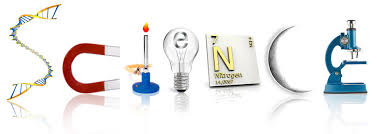 Study Materials
   Earth & Space Science
Midterm Review Packet
Previous Tests & Quizzes
Appropriate Chapters in the Textbook 
Drawings, Warm-ups, & Drills 
Lab Activities
End of chapter review questions
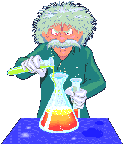 Format
Earth and Space Science Midterm
 	Format will be 100-120 selected response questions (depending upon teacher and course level). 

Exam covers first and second quarter material.
Earth/Space Review
Students are encouraged to complete the available study packets.
After school help is available Wednesday (1/18) & Thursday (1/19), as well as sending your questions via e-mail to lori_griffiths@hcpss.org or todd_rosenfeld@hcpss.org
Study Materials
Biology GT
Midterm Study Guide
Previous Tests & Quizzes
Appropriate Chapters in the Textbook
Drawings, Warm-ups, & Drills 
Lab Activities
GT Biology
Format
Application based selected response questions on material covered first semester. 
Review Sessions  
* bring suggested study materials and textbook to review sessions as well as specific questions you have about the material!
Midterm exams
for
Foundations of Technology
PLTW ED G/T
Study Materialsfor FoT/PLTW ED
*Midterm Exam Content
Located on Canvas as a Student
*Review Classroom Assignments
Vocabulary terms, Notes, Class Activities,
    Tests, quizzes, and projects.
Notebook may be taken home to study.
FoT & PLTW - ED
Exams are composed of:
• Selected-response (select BEST)
• Multiple- response (select ALL appropriate)
• True/False
• Matching
• Short answer (terms, numeric response)
FOT & PLTW - ED
Students may effectively prepare by:
• working with a study partner
• consulting Canvas on-line resources
• coming after school for extra help
• reviewing old assignments, projects, quizzes &  tests
Career Academies at Centennial
Accounting Academy
Career, Research and Development
Computer Programming Academy
Culinary Science Academy
Marketing Academy
Pre-Engineering Academy (PLTW)
Teacher Academy
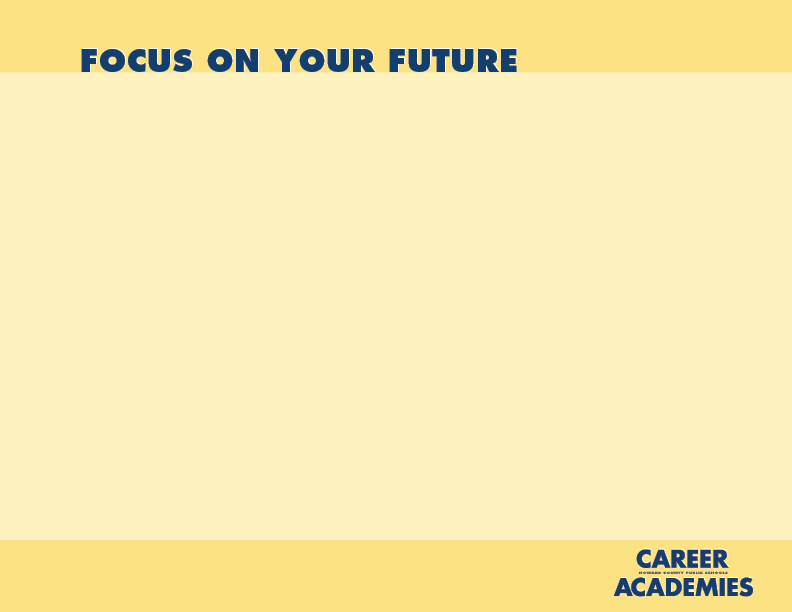 Why Join an ARL Career Academy?
20 Career Academy programs

All academies are CTE Completers - one of three pathways to graduation

Prepares students for College AND Careers

Transportation provided to and from ARL daily
[Speaker Notes: All academies (except the Government Law and Public Administration)are one of three pathways to graduation (world, language, advanced technology, career academy). 
Students must earn at least 4 credits in an approved completer to graduate high school.

The academies prepare student for both college and careers depending on what their career goals are. Our programs explore all the pathways and options students can pursue in that career field. 

Academies are either centralized at the Applications and Research Laboratory on Route 108 or at each high school

Academies at the ARL need specialized equipment with certified staff to teach this coursework. The equipment an labs cannot be duplicated at every high school. 
There is a shuttle bus that transfers students from the high school and back every day. 
Students do not miss out on in school wide, extracurricular or sports activities.]
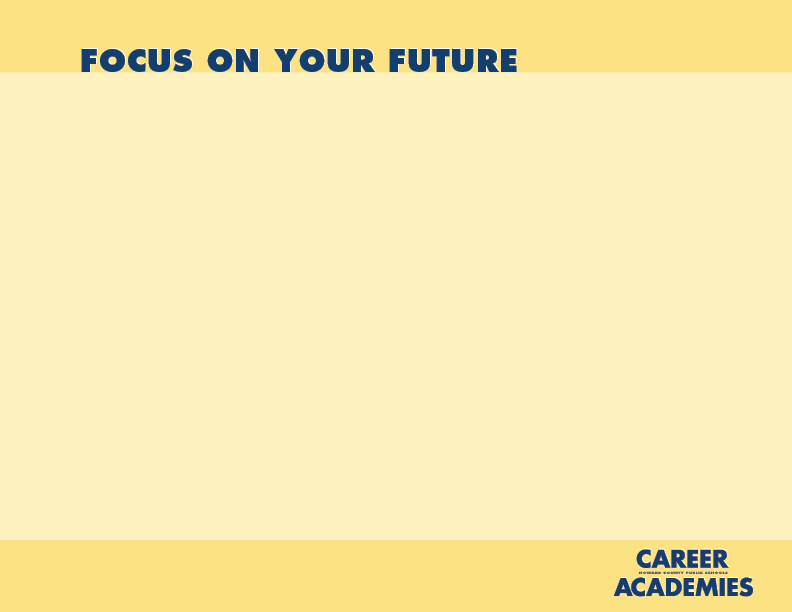 Career Academy Requirements
Specific career focused courses
	Most Academies require a minimum of 4 credits (sequence of coursework).


Capstone Project or Worksite Experience
Project-Based learning opportunities
Students must provide own transportation to worksite.
[Speaker Notes: In grades 9 and 10 students complete their graduation requirements and may need to take a specific graduation requirement (ie. Art for Fine Arts for Visual Communications Academy)

There are no requirements to get into most of the academies but all students must maintain a specific GPA in both academy coursework and their mathematics and/or science class as well.]
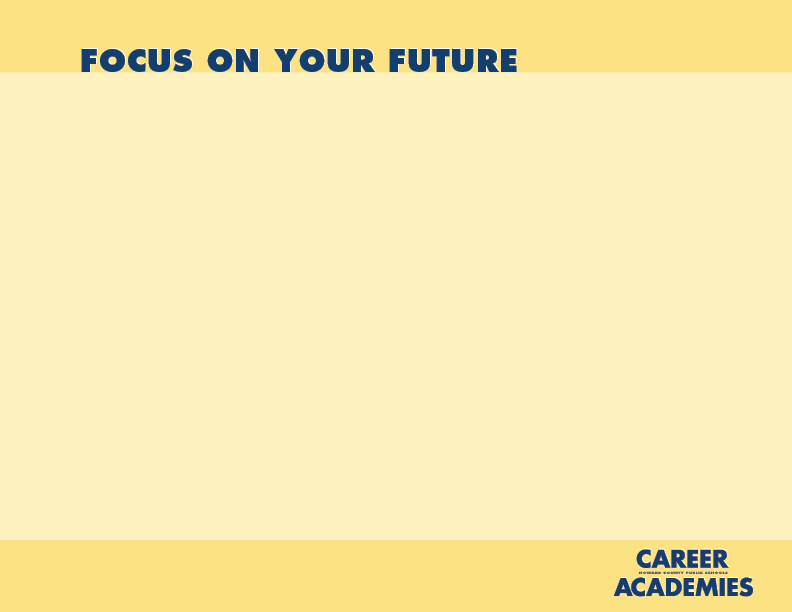 College and Career Ready
Learn with other students who have the same interests that you have

Be mentored by an expert in the field

Participate in worksite experiences while still in high school
[Speaker Notes: Preparing for College and Careers

We all know that up until now you may not have had a choice on what courses you took or are in classes with other students who may not like the particular subject as much as you do.
Students get the opportunity to work with other students, sometimes from all over the county (if in an ARL academy) who are interested in the same things you are interested in (small learning community).  Students get to collaborate on projects and learn specialized skills to help give them experience and a background in that career area. 
Students work with mentors in the field for expertise and guidance, have a one on one relationship with their teacher/advisor, and have the opportunity to work out in the community in an internship experience. 

There are many special activities and field trips that only academy students have access to. Students can participate in state and national competitions that bring scholarships, monetary and recognition awards and other internship or employment opportunities while in high school and beyond.

Most all the academies have articulated credit. If students get a B or better in all coursework students can earn college credit at local colleges and may earn scholarships as well.

Students work towards earning industry certifications which are usually nationally recognized and can lead them into part-time or full-time employment upon graduation.]
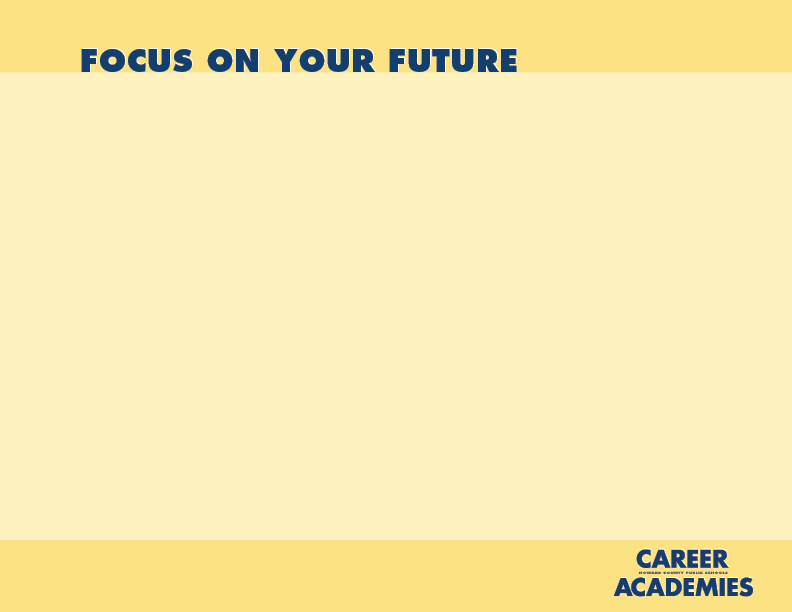 College and Career Ready
Earn college credit

Earn industry certifications

Attend special student activities and field trips
[Speaker Notes: Preparing for College and Careers

There are many special activities and field trips that only academy students have access to. Students can participate in state and national competitions that bring scholarships, monetary and recognition awards and other internship or employment opportunities while in high school and beyond.

Most all the academies have articulated credit. If students get a B or better in all coursework students can earn college credit at local colleges and may earn scholarships as well.

Students work towards earning industry certifications which are usually nationally recognized and can lead them into part-time or full-time employment upon graduation.]
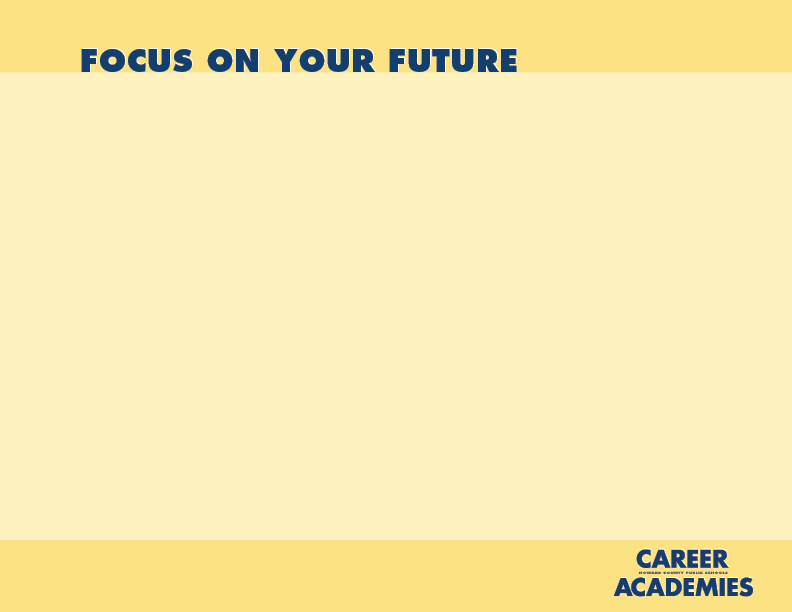 Career Academies 2017-18
Aerospace Engineering PLTW
Accounting
Architectural Design
Automotive Technology
Biotechnology
Career Research and Development
Child Development
Computer Programming
Construction 
Culinary Science
Cybersecurity Networking
Finance
Health Professions
Homeland Security and Emergency Management
Hotel and Restaurant Management
Marketing
Engineering – Project Lead the Way*
Systems and Project Engineering
Teacher Academy OF MARYLAND
Visual Communications
*PLTW Academy – only academy available for 9th graders
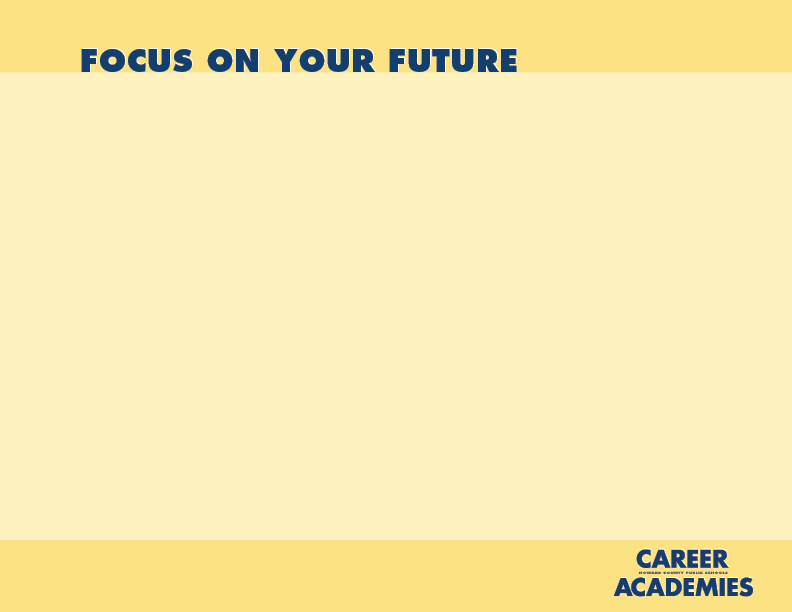 Early College Program-Cybersecurity
Begins in 10th grade.
Earn college credits.
Earn industry certifications and an AA degree.
For additional information regarding ARL, please contact:

Natalie Belcher, Instructional Facilitator ARL,  nbelcher@hcpss.org
Anita Brown-Lee, ARL Community Liaison
 Anita_Brown-Lee@hcpss.org
Any Questions?
Next: Course Selection and computing final grades
Midterm Grades
Computing Final Grades
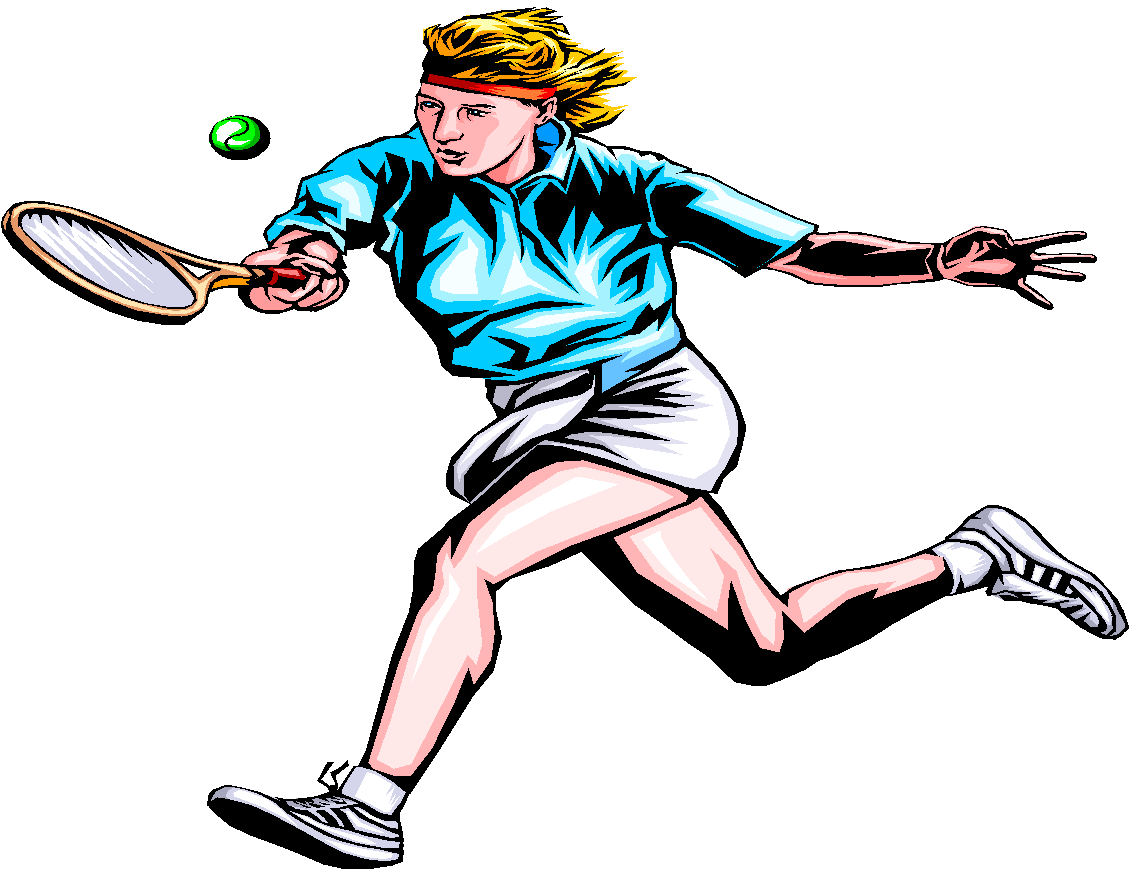 Do my grades on midterm exams affect my eligibility for extracurricular activities?
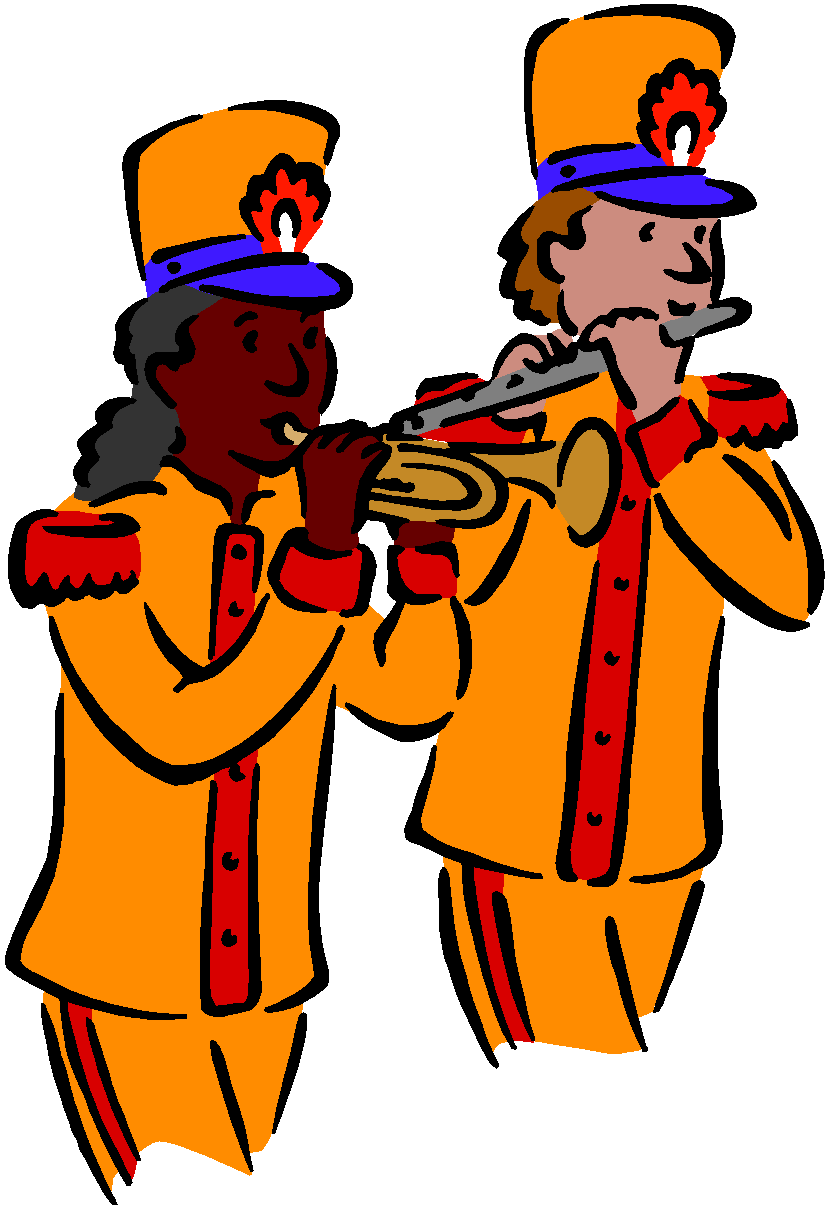 No
Computing Final Grades
For a one credit class, write down each quarter, midterm and final grade.
Transpose each grade its numerical equivalent.  (see below)
Multiply each quarter grade by two and each exam grade by one.
Add all the numbers together to get the total.
Divide the total by 10
Look on the chart to translate the number back to a letter grade.
EXAMPLE: Biology GT grades
1st qtr     2nd qtr      Mid-Term           3rd qtr              4th qtr      Final Exam               

	     Letter Grade               B	B	A	  B	 C	B		
                        Value               3            3     	4	   3       	  2       	3
          
             Multiply by                x 2      x 2                x 1                  x 2              x 2                x 1
                                        _________________________________________________________
			        6    +     6        +	4      + 	6      +	4        +    	3

                                             Total = 29		Divide Total   29  by 10 =  2.9 
                                                        		(Divide by 5 for a semester course.)
                                                      Letter Grade B = 3.0

The student needs a total of 8 quality points in order to get a passing grade.  They cannot pass for the year if they fail a total of 3 quarters or fail 3rd and 4th quarter.
Next Year’s Schedule
What is my role in the course selection process?
Talk with your child about goals for the next four years.
Review course recommendations with your child and make the best decision for your child.
Take the most rigorous courses possible while maintaining balance, so that your student may enjoy other aspects of high school.
Materials to look for
Color coded Course selection sheets with Course Placement Review form on reverse
Quick reference list of high school course numbers
FAQ sheet 
Students WILL NOT receive a course catalog this year
Please go to the HCPSS website or Naviance to view the Catalog of Approved High School Courses
If you do not have a computer or internet access, please talk to your child’s counselor.
Questions?